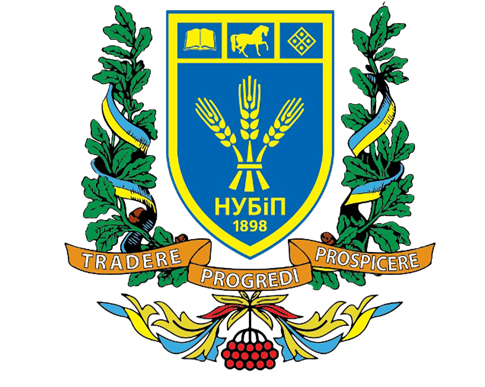 ЕКОНОМЕТРИКАлектор доцент кафедри статистики та економічного аналізу Симоненко Олена Іванівна
Тема 5. Економетричні  моделі динаміки
План. 
Розкладання часових рядів на складові
Часові ряди, основні поняття та визначення
Тренд часового ряду та його виявлення
2
Рекомендована література:
1.	Наконечний С. І., Терещенко Т. О.  Економетрія: Навч.-метод. Посібник для самост. вивч. диск.  — К.: КНЕУ, 2001. – 192 с.
2. 	Наконечний С.І., Терещенко Т.О., Романюк Т.П. Економетрія: Підручник.-Вид. 3-тє доп. та перероб.-К.:КНЕУ, 2004.-520 с.
3.	 Назаренко О. М. Основи економетрики : Підручник. – К.: Центр навчальної літератури, 2004.-392 с.
4. 	Лугінін О.Є., Білоусова С.В., Білоусов О.М. Економетрія: навч. пос. – К.: Центр навчальної літератури, 2005. – 252 с.
5. 	Бессалов А.В. Эконометрика: Учебное пособие для студентов экономических специальностей вузов. – К.: Кондор, 2007. – 196 с.
6. 	Эконометрика: учебник / В.Н. Афанасьев, М.М. Юзбашев, Т.И. Гуляева; под ред.. В.Н. Афанасьева. – М.: Финансы и статистика, 2005. – 256 с.
3
П 1. Показники багатьох явищ і процесів в економіці змінюються в часі. Цей розвиток має назву економічної динаміки. Характерним для економічної динаміки є те, що рівень показників у наступному часовому періоді значною мірою залежить від їхнього рівня в минулому. Крім того, чим довший часовий інтервал між двома явищами, тим суттєвіша різниця як у кількісному, так і в якісному їхньому стані.
Послідовність спостережень одного показника (ознаки), упорядкована залежно від послідовно зростаючих або спадних значень другого показника (ознаки) є одновимірним рядом динаміки.
Якщо ознакою, за якою відбувається впорядкування ряду, є час, то такий динамічний ряд має назву часового ряду.
Одним з основних завдань аналізу рядів у соціально-економічних системах є вивчення структури і класифікації основних факторів, під впливом яких формуються складові елементи часового ряду, та його розкладання на ці складові.
Показники багатьох явищ і процесів в економіці змінюються в часі. Цей розвиток має назву економічної динаміки. Характерним для економічної динаміки є те, що рівень показників у наступному часовому періоді значною мірою залежить від їхнього рівня в минулому. Крім того, чим довший часовий інтервал між двома явищами, тим суттєвіша різниця як у кількісному, так і в якісному їхньому стані.
Послідовність спостережень одного показника (ознаки), упорядкована залежно від послідовно зростаючих або спадних значень другого показника (ознаки) є одновимірним рядом динаміки.
П 2. Динаміка рядів економічних явищ і процесів у загальному випадку формується під впливом чотирьох груп факторів. До них належать : 
довготривалі, що формують загальну тенденцію. Кожен із цих факторів окремо може діяти на процес, що досліджується, у протилежному напрямі один щодо одного. Проте в сукупності вони формують зростаючу чи спадну тенденцію цього процесу, описувану невипадковою функцією
;
яку називають функцією тренду, або просто – трендом ;
сезонні, що формують періодичну повторювані за певний час року коливання того чи іншого показника. Це теж є не випадкова функція
циклічні, що формують зміни динаміки ряду, зумовлені дією тривалих циклів економічної, демографічної природи. Результат дії циклічних факторів позначимо за допомогою не випадкової функції
випадкові, які не піддаються реєстрацій й обліку. Їхня дія на формування рівнів часового ряду саме і зумовлює їхню стохастичність. Позначимо цю випадкову функцію
Отже, в найзагальнішому випадку часовий ряд
економічної динаміки можна розкласти на чотири структурних елементи:
тренд
сезонний компонент
циклічну складову
випадкову складову
Таким чином, під трендом розумітимемо стійку систематичну зміну процесу протягом довготривалого періоду, тобто тренд визначає зміни, які зумовлюються тривалими постійно діючими факторами, що визначають основну тенденцію часових рядів.
Іноді під трендом розуміють лише зміну показника в середньому за весь період спостереження. Говорять, що тренд відсутній, якщо такої зміни (зростання чи спадання) у середньому немає.
У зв'язку з цим економіко-математична динамічна модель, де розвиток економічної системи моделюється через тренд, має назву трендової моделі. У наведених раніше прикладах показано, що в часових рядах економічних процесів можуть відбуватися також більш або менш регулярні коливання. Якщо вони мають строго періодичний або близький до нього характер і завершуються протягом одного ча­сового періоду, то вони мають назву сезонних коливань.У тих випадках, коли період коливання становить кілька часових періодів (наприклад, років), говорять, що в часовому ряді є довготривалий циклічний компонент. Тренд, сезонний і циклі­чний компоненти мають назву регулярних, або систематичних компонентів часового ряду. Складову часового ряду, що залиша­ється після вилучення з нього регулярних компонентів, раніше названо випадковою.
Якщо систематичні регулярні компоненти часового ряду ви­значені правильно, то після їх вилучення залишковий компонент має бути випадковим компонентом часового ряду, тобто повинен мати такі властивості:
•  характеризуватись випадковістю коливань рівнів залишкової послідовності (або простіше — залишків);
•  відповідністю розподілу ймовірностей рівнів випадкового компонента нормальному закону розподілу;
•  рівністю нулю математичного сподівання;
•  незалежністю значень рівнів залишків, тобто  відсутністю суттєвої між ними автокореляції.
У більшості випадків фактичний рівень часового ряду наводиться як сума або добуток трендового, сезонного, циклічного й випадкового компонентів:
Модель, де часовий ряд наводиться як сума перелічених ком­понентів, має назву адитивної моделі. Модель, де часовий ряд подається через добуток складових компонентів,  тобто
має назву мультиплікативної моделі.
Отже, виходячи з адитивної природи динамічних рядів, сформулюємо основні цілі їх аналізу:
•  визначити, які з наведених щойно складових
.
формують рівні ряду
•  розрахувати кількісні оцінки параметрів для тих регулярних функцій
що є складовими ряду
;
•  перевірити адекватне поводження нерегулярної функції
П 3. Для моделювання тренду передусім необхідно провести попередній аналіз.
Попередній аналіз часових рядів економічних показників полягає насамперед у перевірці однорідності ряду, тобто у виявленні й усуненні аномальних значень рівнів ряду, а також визначенні повноти даних, можливості їх зіставлення і стійкості.
Під аномальним рівнем розуміють окремі значення рівнів часового ряду, які суттєво впливають на основні часові характеристики ряду динаміки: середній рівень, середній приріст, середній темп зростання, середній темп приросту тощо, а також на відповідну трендову модель. Причинами аномальних спостережень можуть бути помилки технічного характеру, або помилки першого роду, що виникають при агрегуванні або дезагрегуванні показників чи при передаванні інформації та ін. Помилки першого роду мають бути виявлені й усунуті.
Крім того, аномальні рівні в часових рядах можуть виникати через впливи факторів, що мають об'єктивний характер, але можуть діяти рідко, епізодично. Такі помилки мають назву помилки другого роду і не можуть бути усунутими.
Для виявлення аномальних явищ використовується ряд статистичних методів. Наведемо один з них: метод Ірвіна.
Метод Ірвіна припускає використання такої формули:
середнє квадратне відхилення часового ряду,
Розраховані значення
порівнюються з критичним значенням критерію Ірвіна
і, якщо вони будуть більші за табличні, відповідне значення ряду yt вважається аномальним. Рівень значущості α, як правило, береться 0,05.
Після виявлення аномальних явищ необхідно з'ясувати причини їх виникнення. Якщо усунути ці причини немає можливості, то їхній рівень, як правило, замінюється середнім значенням ряду або арифметичною середньою двох сусідніх з ними рівнів тощо.
Продовжуючи попередній аналіз часового ряду в напрямі виявлення тренду, необхідно провести статистичну перевірку наявності його в динамічному ряду. Для цього розроблено цілу низку методів . Наведемо кілька з них, що найчастіше застосовується.
1. Метод перевірки різниць середніх рівнів. Реалізація цього методу складається з чотирьох етапів.
1-й етап. Початковий часовий ряд
розбивається на дві частини приблизно однієї довжини:
2-й етап. Для кожної частини ряду розраховується середнє значення і дисперсії:
;
3-й етап. Перевіряється однорідність дисперсій обох частин за допомогою критерію Фішера
Fa:
якщо
якщо
Рівень значущості а беруть таким, що дорівнює 0,1; 0,01 або 0,05. Якщо розраховане значення
менше за табличне
тоді гіпотеза про рівність дисперсій приймається і переходимо до четвертого етапу
4-й етап. Перевіряється гіпотеза про відсутність тренду з використанням t-критерію Стьюдента. Для цього визначається розрахункове значення критерію Стьюдента за формулою:
де σ— середньоквадратичне відхилення різниці середніх, що визначається так:
Якщо розрахункове значення tp менше або дорівнює табличному значенню
(із рівнем значущості α), то гіпотеза про відсутність тренду приймається у протилежному випадку, тобто коли
тоді з імовірністю 1-α приймається гіпотеза про існування тренду.
Методи визначення тренду. Метод простої ковзної середньої. Рівні економічних часових рядів коливаються, тому тенденція розвитку економічних явищ у часі явно не може бути визначена через випадкові відхилення рівнів у той чи в інший бік. Щоб якнайчіткіше визначити основну тенденцію ряду (тренд) для подальшого прогнозування процесу, використовуючи ту чи іншу трендову модель, розроблені методи згладжування (вирівнювання) часових рядів, які називають механічним методом визначення тренду.
Статистичні методи згладжування часових рядів поділяють на дві групи: методи механічного методу згладжування ряду та аналітичне вирівнювання, базоване на кривих зростання.
Суть методів механічного згладжування полягає в такому. Береться кілька перших рівнів часового ряду (три, чотири, п'ять чи сім), кількість яких утворює інтервал згладжування. Для них добирається поліном, степінь якого має бути меншим за кількість рівнів, що входять в інтервал згладжування; за допомогою полі­нома розраховуються нові, вирівняні значення рівнів до середини інтервалу. Далі інтервал згладжування зрушується на один рівень праворуч (або вниз), обчислюється наступне згладжуване значення тощо.
Найпростішим методом механічного згладжування є метод простої ковзної середньої. Спочатку для часового ряду
визначається інтервал згладжування т(т < п).
Для обчислення згладжених рівнів ряду yt застосовуємо формулу:
t > p
де i – порядковий номер рівня ряду;
– (для непарних m; для парних m формула ускладнюється).
Отже, послідовно проводячи такі обчислення, одержимо n-m+1 згладжених значень рівнів ряду; згідно з цим перші й останні p рівнів ряду  губляться – це є першим недоліком цього методу. Другим недоліком є те , що він застосовується лише для рядів, що мають лінійну тенденцію.
Метод експоненціального згладжування. Його особливість полягає в тому, що у процедурі відшукання загладжуваного рівня застосовуються значення тільки попередніх рівнів ряду, які беруться з певною вагою. Вага рівня ряду зменшується залежно від того, на скільки віддалений рівень від моменту часу, для якого визначається згладжуване значення. Вага рівнів знижується експоненціально, що залежить від зазначеної величи­ни параметра згладжування а, значення якого міститься в інтервалі 0 < α < 1.
Лекцію закінчено, дякую за увагу
26